Analysis of AlgorithmsCS 477/677
Instructor: Monica Nicolescu
Lecture 12
Red-Black Trees
“Balanced” binary trees guarantee an O(lgn) running time on the basic dynamic-set operations
Red-black tree
Binary tree with an additional attribute for its nodes: color which can be red or black
Constrains the way nodes can be colored on any path from the root to a leaf
Ensures that no path is more than twice as long as another  ⇒ the tree is balanced
The nodes inherit all the other attributes from the binary-search trees: key, left, right, p
CS 477/677 - Lecture 12
2
Red-Black Trees Properties
Every node is either red or black
The root is black
Every leaf (NIL) is black
If a node is red, then both its children are black
No two red nodes in a row on a simple path from the root to a leaf
For each node, all paths from the node to descendant leaves contain the same number of black nodes
CS 477/677 - Lecture 12
3
26
17
41
NIL
NIL
30
47
38
50
NIL
NIL
NIL
NIL
NIL
NIL
Black-Height of a Node
h = 4
bh = 2
h = 3
bh = 2
h = 1
bh = 1
h = 2
bh = 1
h = 2
bh = 1
h = 1
bh = 1
h = 1
bh = 1
Height of a node: the number of edges in a longest path to a leaf
Black-height of a node x: bh(x) is the number of black nodes (including NIL) on a path from x to leaf, not counting x
CS 477/677 - Lecture 12
4
26
17
41
30
47
38
50
Properties of Red-Black Trees
Claim
Any node with height h has black-height ≥ h/2
Proof
By property 4, there are at most h/2 red nodes on the path from the node to a leaf
Hence at least h/2 are black
Property 4: if a node is red then both its children are black
CS 477/677 - Lecture 12
5
Properties of Red-Black Trees
Claim
The subtree rooted at any node x contains at least 2bh(x) - 1 internal nodes
Proof: By induction on height of x
Basis: height[x] = 0 ⇒
	x is a leaf (NIL[T]) ⇒
	bh(x) = 0 ⇒		
	# of internal nodes: 20 - 1 = 0
x
NIL
CS 477/677 - Lecture 12
6
26
17
41
30
47
38
50
Properties of Red-Black Trees
Inductive step: 
Let height(x) = h and bh(x) = b
Any child y of x has: 
bh (y) =
bh (y) =
b (if the child is red), or
b - 1 (if the child is black)
CS 477/677 - Lecture 12
7
Properties of Red-Black Trees
Want to prove:
The subtree rooted at any node x contains at least 2bh(x) - 1 internal nodes
Assume true for children of x: 
Their subtrees contain at least 2bh(x) - 1 – 1 internal nodes
The subtree rooted at x contains at least:
	(2bh(x) - 1 – 1) + (2bh(x) - 1 – 1) + 1 =  	
	2 · (2bh(x) - 1 - 1) + 1 = 
	2bh(x) - 1 internal nodes
x
r
l
CS 477/677 - Lecture 12
8
Properties of Red-Black Trees
Lemma: A red-black tree with n internal nodes has height at most 2lg(n + 1).
Proof:
		n


Add 1 to all sides and then take logs: 
			n + 1 ≥ 2b  ≥ 2h/2
			lg(n + 1) ≥ h/2 ⇒
			h ≤ 2 lg(n + 1)
root
height(root) = h
bh(root) = b
r
l
≥ 2h/2 - 1
≥ 2b - 1
number n 
of internal 
nodes
since b ≥ h/2
CS 477/677 - Lecture 12
9
Operations on Red-Black Trees
The non-modifying binary-search tree operations MINIMUM, MAXIMUM, SUCCESSOR, PREDECESSOR, and SEARCH run in O(h) time
They take O(lgn) time on red-black trees
What about TREE-INSERT and TREE-DELETE?
They will still run in O(lgn) 
We have to guarantee that the modified tree will still be a red-black tree
CS 477/677 - Lecture 12
10
26
17
41
30
47
38
50
INSERT
INSERT: what color to make the new node?
Red? Let’s insert 35!
Property 4: if a node is red, then both its children are black
Black? Let’s insert 14!
Property 5: all paths from a node to its leaves contain the same number of black nodes
CS 477/677 - Lecture 12
11
26
OK! Does not change
any black heights
OK! Does not create
two red nodes in a row
17
41
30
47
38
50
DELETE
DELETE: what color was the 
node that was removed? Red? 
Every node is either red or black
The root is black
Every leaf (NIL) is black
If a node is red, then both its children are black


For each node, all paths from the node to descendant leaves contain the same number of black nodes
OK!
OK!
OK!
CS 477/677 - Lecture 12
12
Not OK! If removing the root and the child that replaces it is red
26
Not OK! Could change the
black heights of some nodes
Not OK! Could create
two red nodes in a row
17
41
30
47
38
50
DELETE
DELETE: what color was the 
node that was removed? Black? 
Every node is either red or black
The root is black
Every leaf (NIL) is black
If a node is red, then both its children are black


For each node, all paths from the node to descendant leaves contain the same number of black nodes
OK!
OK!
CS 477/677 - Lecture 12
13
Rotations
Operations for restructuring the tree after insert and delete operations on red-black trees
Rotations take a red-black tree and a node within the tree and:
Together with some node re-coloring they help restore the red-black tree property
Change some of the pointer structure
Do not change the binary-search tree property	
Two types of rotations:
Left & right rotations
CS 477/677 - Lecture 12
14
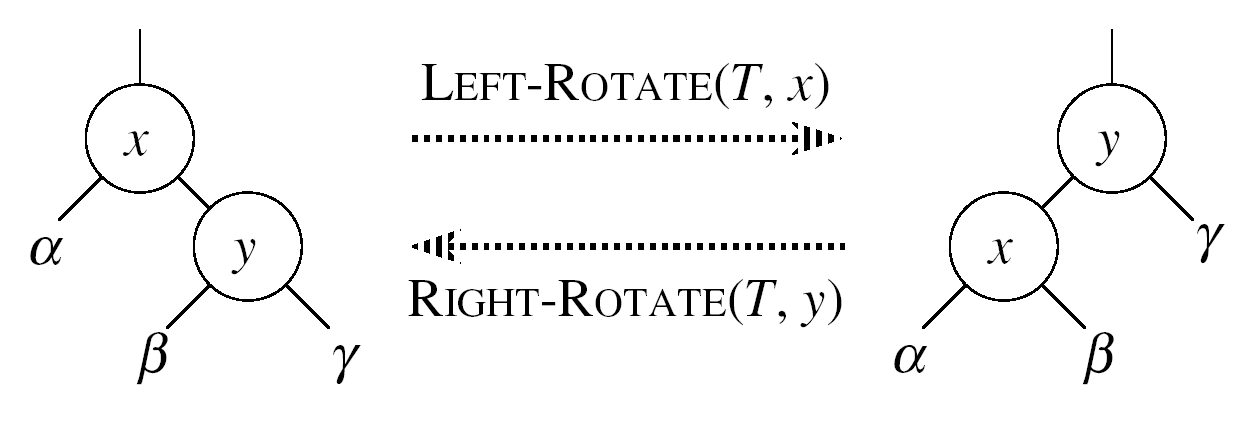 Left Rotations
Assumption for a left rotation on a node x:
The right child of x (y) is not NIL





Idea:
Pivots around the link from x to y
Makes y the new root of the subtree
x becomes y’s left child
y’s left child becomes x’s right child
CS 477/677 - Lecture 12
15
Example: LEFT-ROTATE
CS 477/677 - Lecture 12
16
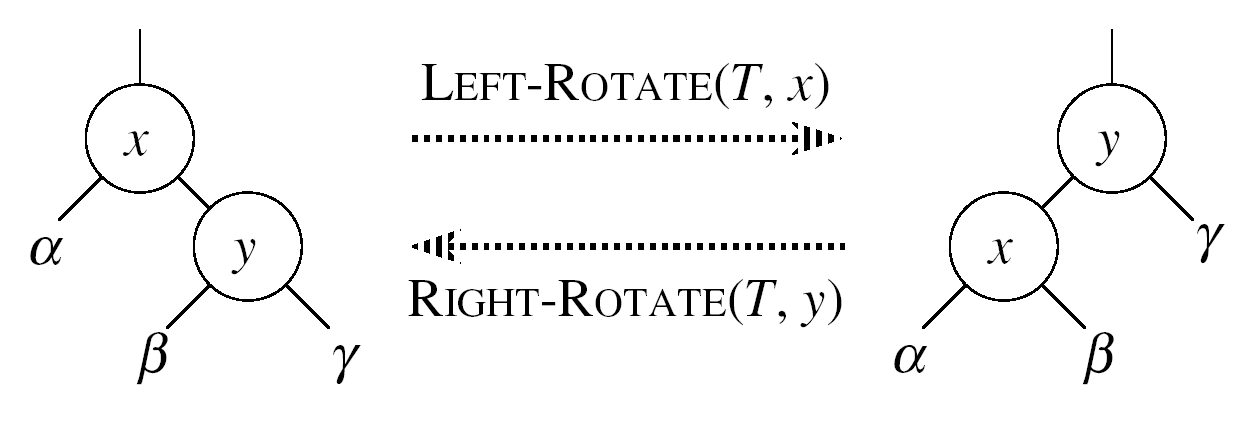 LEFT-ROTATE(T, x)
y ← right[x] 	       ►Set y
right[x] ← left[y]    ► y’s left subtree becomes x’s right subtree
if left[y] ≠ NIL
   then p[left[y]] ← x ► Set the parent relation from left[y] to x
p[y] ← p[x] 	       ► The parent of x becomes the parent of y
if p[x] = NIL
   then root[T] ← y
   else if x = left[p[x]]
              then left[p[x]] ← y
              else right[p[x]] ← y
left[y] ← x 	        ► Put x on y’s left
p[x] ← y		        ► y becomes x’s parent
CS 477/677 - Lecture 12
17
Right Rotations
Assumption for a right rotation on a node x:
The left child of y (x) is not NIL





Idea:
Pivots around the link from y to x
Makes x the new root of the subtree
y becomes x’s right child
x’s right child becomes y’s left child
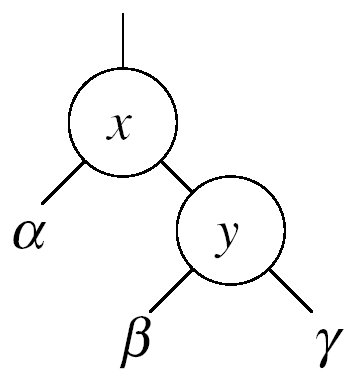 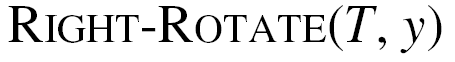 CS 477/677 - Lecture 12
18
Insertion
Goal:
Insert a new node z into a red-black tree
Idea:
Insert node z into the tree as for an ordinary binary search tree
Color the node red
Restore the red-black tree properties
Use an auxiliary procedure RB-INSERT-FIXUP
CS 477/677 - Lecture 12
19
Initialize nodes x and y
 Throughout the algorithm y points 
	to the parent of x
Go down the tree until
reaching a leaf
 At that point y is the
parent of the node to be
inserted
26
17
41
30
47
Sets the parent of z to be y
38
50
RB-INSERT(T, z)
y ← NIL
 x ← root[T]
 while x ≠ NIL
           do y ← x
 	          if key[z] < key[x]
   	             then x ← left[x]
   		  else x ← right[x]
 p[z] ← y
CS 477/677 - Lecture 12
20
The tree was empty: 
set the new node to be the root
Otherwise, set z to be the left or right child of y, depending on whether the inserted node is smaller or larger than y’s key
26
17
41
Set the fields of the newly added node
30
47
Fix any inconsistencies that could have
been introduced by adding this new red
node
38
50
RB-INSERT(T, z)
if y = NIL
    then root[T] ← z
    else if key[z] < key[y]
               then left[y] ← z
               else right[y] ← z
 left[z] ← NIL
 right[z] ← NIL
 color[z] ← RED
 RB-INSERT-FIXUP(T, z)
CS 477/677 - Lecture 12
21
If p(z) is red ⇒ not OK
z and p(z) are both red
OK!
26
17
41
38
47
50
RB Properties Affected by Insert
OK!
Every node is either red or black
The root is black
Every leaf (NIL) is black
If a node is red, then both its children are black


For each node, all paths 
from the node to descendant 
leaves contain the same number 
of black nodes
If z is the root 
⇒ not OK
OK!
CS 477/677 - Lecture 12
22
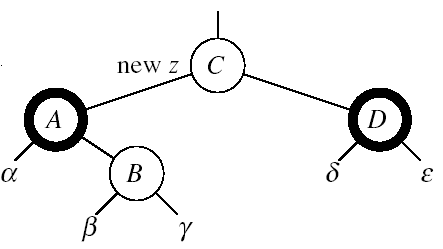 RB-INSERT-FIXUP – Case 1
z’s “uncle” (y) is red
Idea: (z is a right child)
p[p[z]] (z’s grandparent) must be black: z and p[z] are both red 
Color p[z] black
Color y black
Color p[p[z]] red
Push the red node up the tree
Make z = p[p[z]]
CS 477/677 - Lecture 12
23
RB-INSERT-FIXUP – Case 1
z’s “uncle” (y) is red
Idea: (z is a left child)
p[p[z]] (z’s grandparent) must be black: z and p[z] are both red 
color[p[z]] ← black
color[y] ← black
color p[p[z]] ← red
z = p[p[z]]
Push the red node up the tree
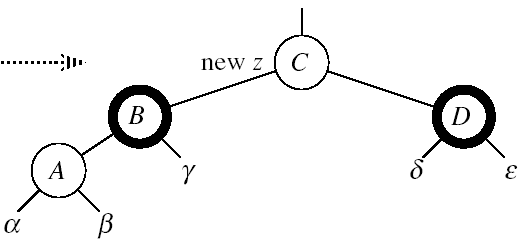 Case1
CS 477/677 - Lecture 12
24
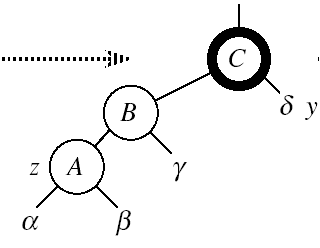 Case 3
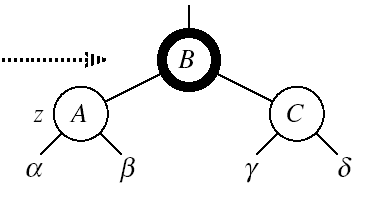 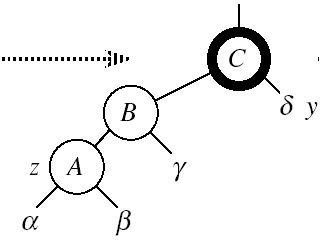 RB-INSERT-FIXUP – Case 3
Case 3: 
z’s “uncle” (y) is black
z is a left child
Idea:
color[p[z]] ← black 
color[p[p[z]]] ← red
RIGHT-ROTATE(T, p[p[z]])
No longer have 2 reds in a row
p[z] is now black
Case3
CS 477/677 - Lecture 12
25
Case 2
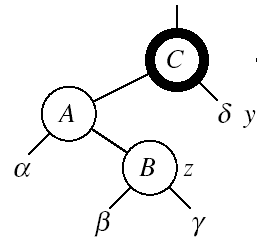 Case 3
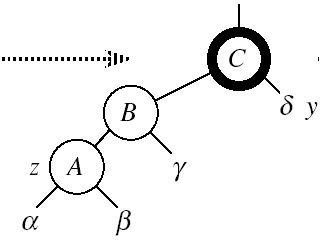 RB-INSERT-FIXUP – Case 2
Case 2: 
z’s “uncle” (y) is black
z is a right child
Idea:
z ← p[z]
LEFT-ROTATE(T, z) 
⇒ now z is a left child, and both z and p[z] are red ⇒ case 3
Case2
CS 477/677 - Lecture 12
26
The while loop repeats only when
case1 is executed: O(lgn) times
Set the value of x’s “uncle”
We just inserted the root, or
the red node reached the root
RB-INSERT-FIXUP(T, z)
while color[p[z]] = RED
          do if p[z] = left[p[p[z]]]
               then y ← right[p[p[z]]]
                        if color[y] = RED
                           then Case1
                         else if z = right[p[z]]
 		        		 then Case2
  			        Case3
               else (same as then clause with “right” 			                     and “left”  exchanged)
color[root[T]] ← BLACK
CS 477/677 - Lecture 12
27
Case 1
Case 2
Case 3
11
2
2
14
14
7
7
1
1
15
15
5
5
8
8
4
4
4
7
11
z
y
2
11
7
14
z
1
5
8
14
8
2
15
4
15
5
1
Example
Insert 4
11
y
z
y
z and p[z] are both red
z’s uncle y is red
z and p[z] are both red
z’s uncle y is black
z is a right child
z
z and p[z] are red
z’s uncle y is black
z is a left child
CS 477/677 - Lecture 12
28
Analysis of RB-INSERT
Inserting the new element into the tree O(lgn)
RB-INSERT-FIXUP
The while loop repeats only if CASE 1 is executed
The number of times the while loop can be executed is O(lgn)
Total running time of RB-INSERT: O(lgn)
CS 477/677 - Lecture 12
29
Red-Black Trees - Summary
Operations on red-black trees:
SEARCH			O(h)
PREDECESSOR		O(h)
SUCCESOR			O(h)
MINIMUM			O(h)
MAXIMUM			O(h)
INSERT				O(h)
DELETE				O(h)
Red-black trees guarantee that the height of the tree will be O(lgn)
CS 477/677 - Lecture 12
30
Augmenting Data Structures
Let’s look at two new problems:
Dynamic order statistic
Interval search
It is unusual to have to design all-new data structures from scratch
Typically: store additional information in an already known data structure
The augmented data structure can support new operations
We need to correctly maintain the new information without loss of efficiency
CS 477/677 - Lecture 12
31
Dynamic Order Statistics
Def.: the i-th order statistic of a set of n elements, where i ∈ {1, 2, …, n} is the element with the i-th smallest key.
We can retrieve an order statistic from an unordered set:
Using: 
In: 
We will show that:
With red-black trees we can achieve this in O(lgn)
Finding the rank of an element takes also O(lgn)
RANDOMIZED-SELECT
O(n) time
CS 477/677 - Lecture 12
32
Order-Statistic Tree
Def.: Order-statistic tree: a red-black tree with additional information stored in each node
Node representation:
Usual fields: key[x], color[x], p[x], left[x], right[x]
Additional field: size[x] that contains the number of (internal) nodes in the subtree rooted at x (including x itself)
For any internal node of the tree:
		size[x] =
size[left[x]] + size[right[x]] + 1
CS 477/677 - Lecture 12
33
10
4
9
11
19
7
8
15
3
3
1
1
1
1
Example: Order-Statistic Tree
key
size
CS 477/677 - Lecture 12
34
10
4
9
11
19
7
8
15
3
3
1
1
1
1
OS-SELECT
Goal:
Given an order-statistic tree, return a pointer to the node containing the i-th smallest key in the subtree rooted at x
Idea:
size[left[x]] = the number of nodes
that are smaller than x
rank’[x] = size[left[x]] + 1
	in the subtree rooted at x
If i = rank’[x] Done!
If i < rank’[x]: look left
If i > rank’[x]: look right
CS 477/677 - Lecture 12
35
OS-SELECT(x, i)
r ← size[left[x]] + 1
if i = r
   then return x
elseif i < r
          then return OS-SELECT(left[x], i)
else return OS-SELECT(right[x], i - r)

Initial call: OS-SELECT(root[T], i)
Running time: O(lgn)
► compute the rank of x within the subtree rooted at x
CS 477/677 - Lecture 12
36
10
4
9
11
19
7
8
15
3
3
1
1
1
1
Example: OS-SELECT
OS-SELECT(root, 3)
r = 3 + 1 = 4
OS-SELECT(‘8’, 3)
r = 1 + 1 = 2
OS-SELECT(‘9’, 1)
r = 1
Found!
CS 477/677 - Lecture 12
37
Its parent plus the left
subtree if x is a right child
10
4
9
11
19
7
8
15
3
3
1
1
1
1
The elements in the left subtree
OS-RANK
Goal:
Given a pointer to a node x in an order-statistic tree, return the rank of x in the linear order determined by an inorder walk of T
x
Idea: 
Add elements in the left
subtree
Go up the tree and 
if a right child: add 
the elements in the left
subtree of the parent + 1
CS 477/677 - Lecture 12
38
If a right child add the size of the parent’s left subtree + 1 for the parent
OS-RANK(T, x)
r ← size[left[x]] + 1
y ← x
while y ≠ root[T]
          do if y = right[p[y]]
                   then r ← r + size[left[p[y]]] + 1
               y ← p[y]
return r
Add to the rank the elements in
its left subtree + 1 for itself
Set y as a pointer that will traverse the tree
Running time: O(lgn)
CS 477/677 - Lecture 12
39
26
20
10
4
12
1
16
2
20
1
21
1
19
2
21
4
14
7
17
12
7
2
3
1
28
1
35
1
38
3
39
1
47
1
30
5
41
7
14
1
y = x
r = 1 + 1 = 2
Example: OS-RANK
y = root[T]
r = r + 12 + 1 = 17
y
r = r = 4
r = r + 1 + 1 = 4
y
x
CS 477/677 - Lecture 12
40
Maintaining Subtree Sizes
We need to maintain the size field during INSERT and DELETE operations
Need to maintain them efficiently
Otherwise, might have to recompute all size fields, at a cost of 𝝮(n)
CS 477/677 - Lecture 12
41
Readings
Chapters 14, 15
CS 477/677 - Lecture 12
42